Button demo
Jaroslav Kudr pro OATGM
úKOL
Naučit uživatele pracovat s tlačítkem.
DEMO_1
Práce s událostí stisk tlačítka.
Každé tlačítko má svoji metodu.
Vytvořte nový projekt:
Solution name: Working_with_tools
Project name: BUTTON_DEMO_1
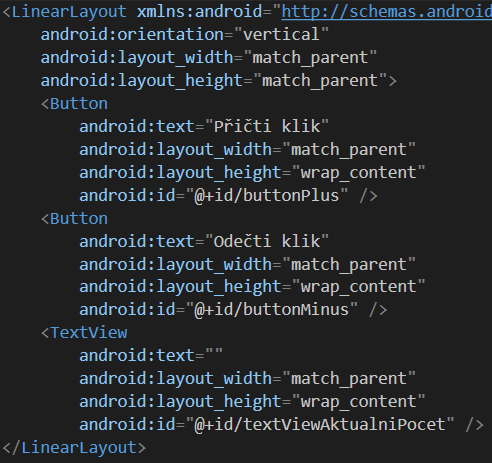 STEP 1
Vytvořte layout aplikace na plochu vložte dvě tlačítka a jeden TextView a nastavte názvy a ID prvků podle obrázku:
Step 2
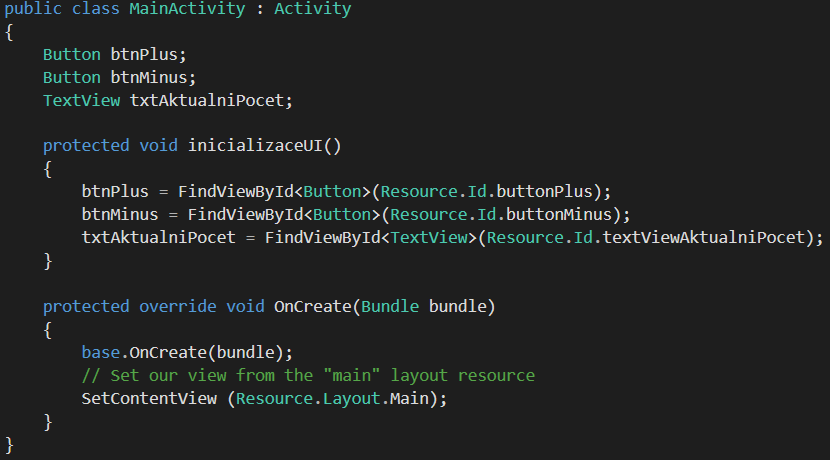 Doplňte kód metod ve třídě Main, který se postará o vytvoření ovládacích prvků v RAM paměti počítače. Prvky budou vizuálně propojeny s Layoutem aplikace a Layout bude načten v metodě OnCreate().
Pozn.: V následujících příkladech budeme tuto část vynechávat!
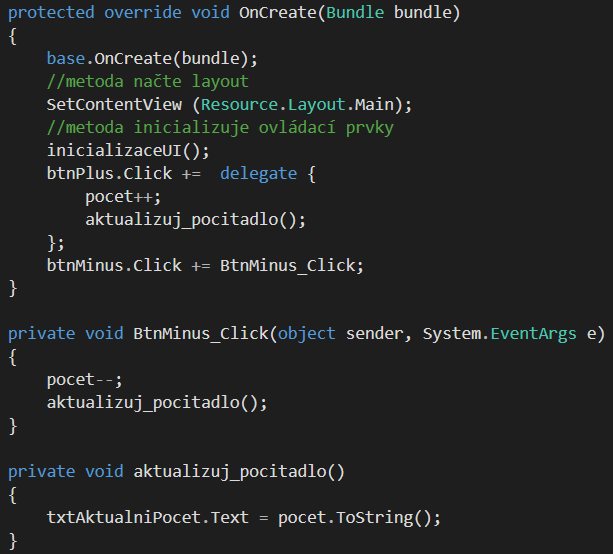 Step 3
Doplňte kód metod
STEP 4
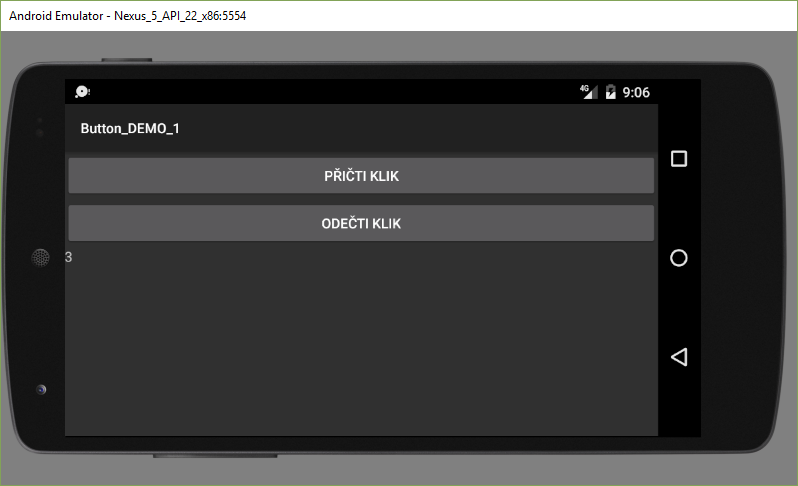 Závěr
Co znamená řádek: 
btnPlus.Click +=  delegate…
btnMinus.Click += BtnMinus_Click;
Co je to událost – EVENT ? – Handler události.
Z programování nastudujte problematiku delegátů !
+= znamená že do dynamické struktury seznamu delegátů jsou přidány dané delegáty
DEMO_2
Práce s událostí stisk tlačítka.
Tlačítka volají stejnou metodu.
Vytvořte nový projekt:
Solution name: Working_with_tools
Project name: BUTTON_DEMO_2
STEP 1
Projekt bude mít stejný layout jako DEMO_1
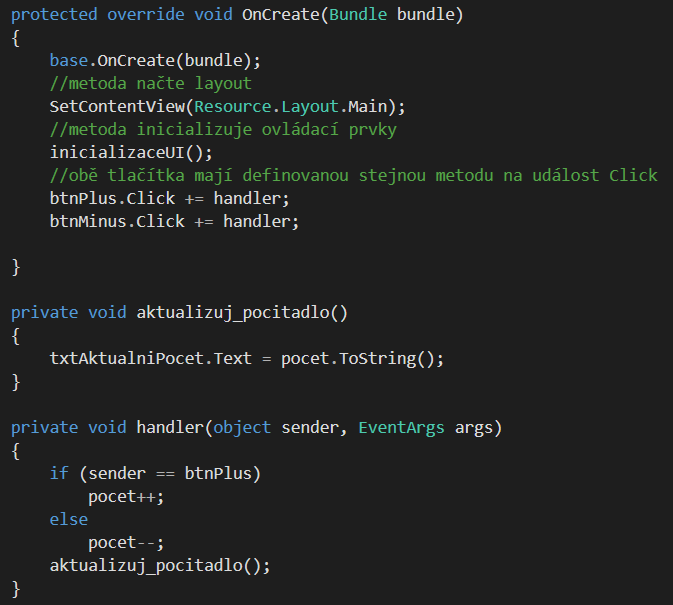 STEP 2
Kód aplikace:
Step 3
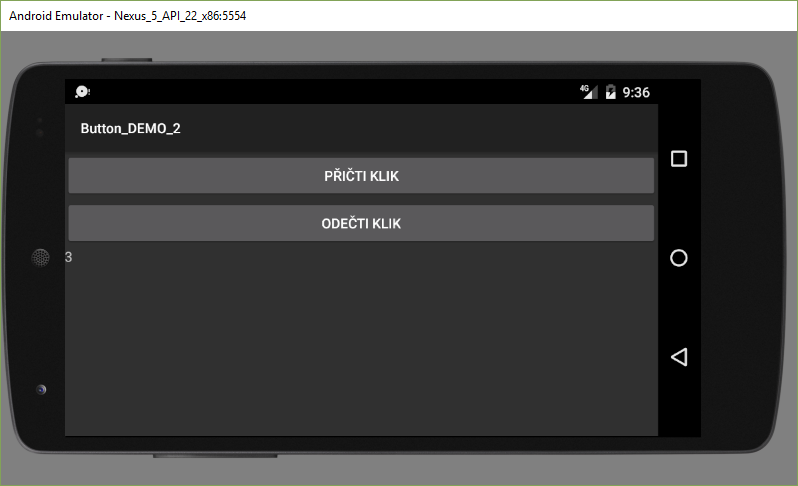